Citizen Science with the Zooniverse
[Speaker Notes: Citizen Science with the Zooniverse activity> TeachEngineering.org]
What is citizen science?
The term “citizen science” refers to scientific research that is conducted by ordinary people (non-scientists)
Usually, it involves people working with professional scientists
Citizen Science Example
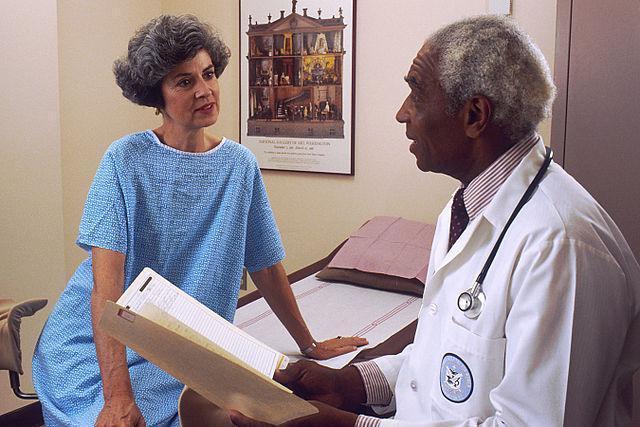 medical research
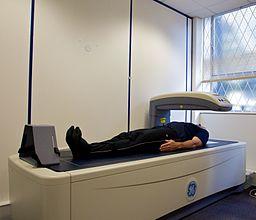 Citizen Science Example
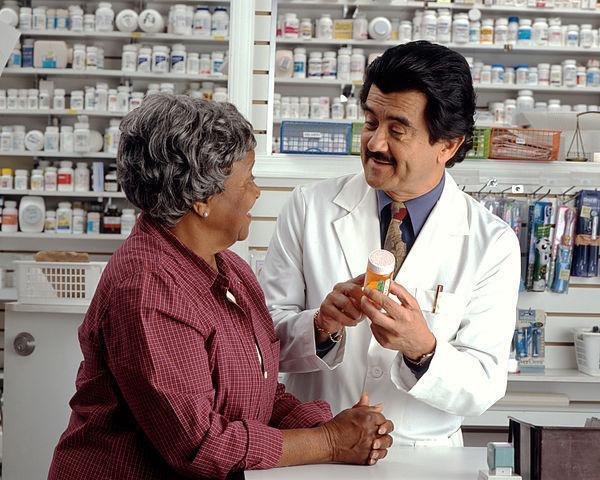 medication testing
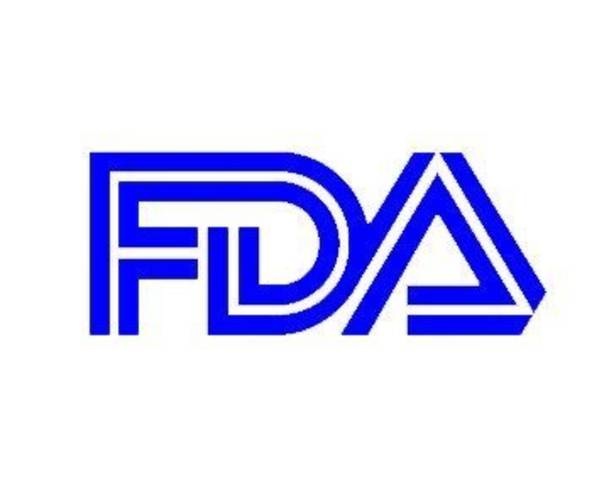 Citizen Science Example
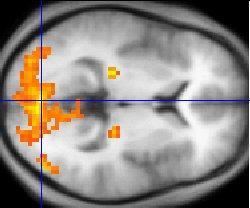 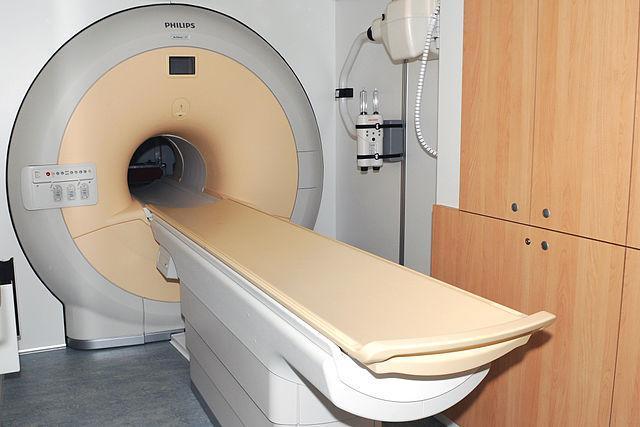 psychologyresearch
Citizen Science Example
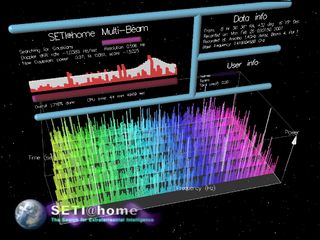 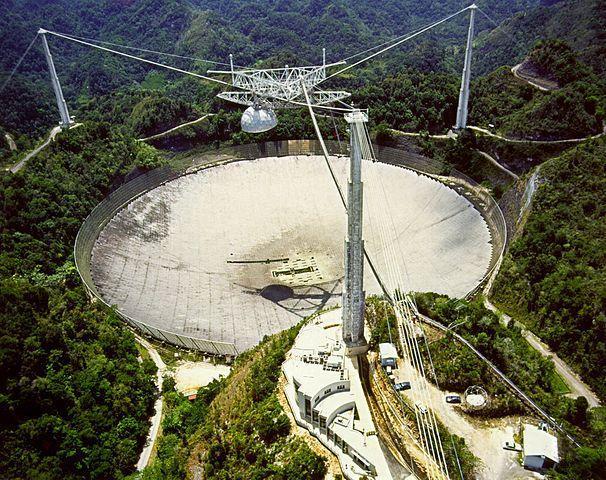 using your computer to perform scientific calculations
Citizen Science Example
helping to classify data… such as:
Zooniverse
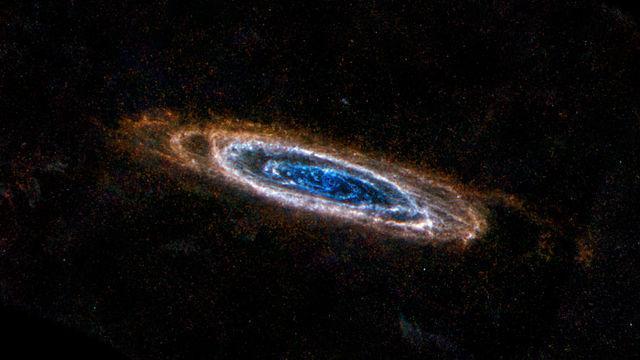 Help me classify some galaxies at Galaxy Zoo
[Speaker Notes: https://www.zooniverse.org/project/hubble > “take part” > http://www.galaxyzoo.org/]
Zooniverse History
Started in 2007 with Galaxy Zoo 
Watch recap YouTube video (1:28-minutes)
Galaxy Zoo was so successful that the idea was expanded into the Zooniverse 
The Citizen Science Alliance (CSA) develops and maintains the Zooniverse
The CSA works with partners such as universities to create new Zooniverse projects
Zooniverse has more than 800,000 people helping scientists to classify all kinds of data
[Speaker Notes: https://www.youtube.com/watch?v=-T9wizyDV8c]
What is Zooniverse?
A portal to many research projects that are suitable for average citizen help
Projects to classify: ocean life, weather, ancient writings, astronomy and more…
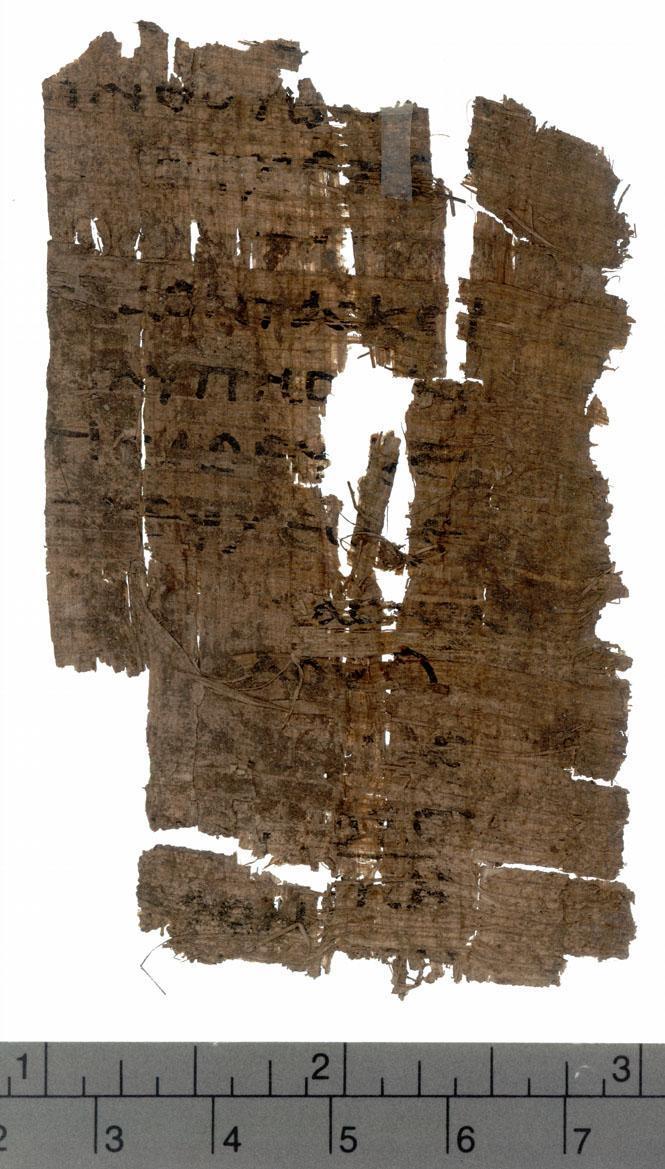 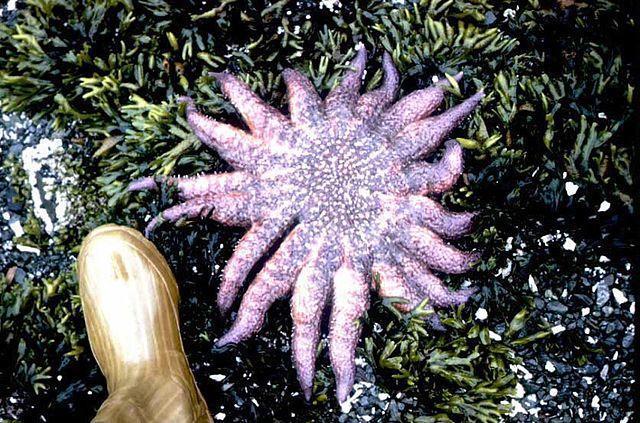 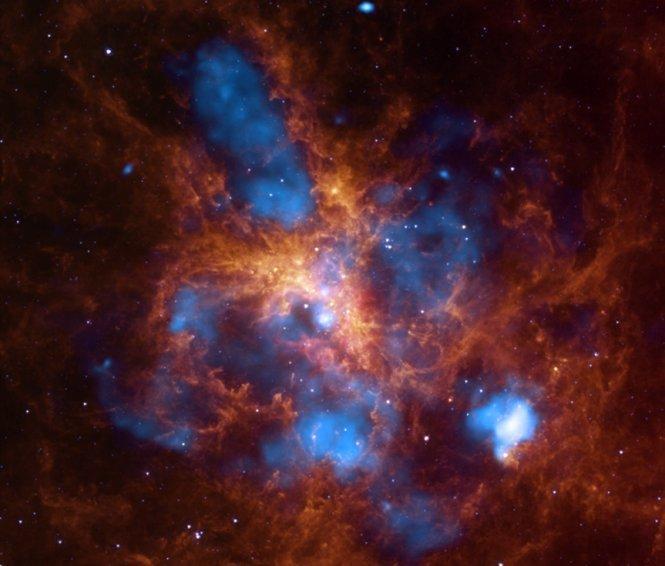 [Speaker Notes: Look at the list of Zooniverse projects at https://www.zooniverse.org/projects#all]
Activity Steps
Get a worksheet
Go to the Zooniverse website
Explore a Zooniverse project and answer the worksheet questions
Some answers may require reasoned inference because the website won’t say exactly…
After 25 minutes, we will discuss everyone’s worksheet answers
[Speaker Notes: https://www.zooniverse.org/projects#all]
Demonstration
https://www.zooniverse.org/
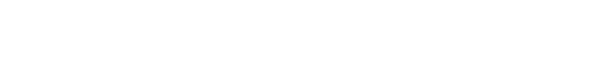 Questions before getting started?
????
Let's try it!
www.zooniverse.org
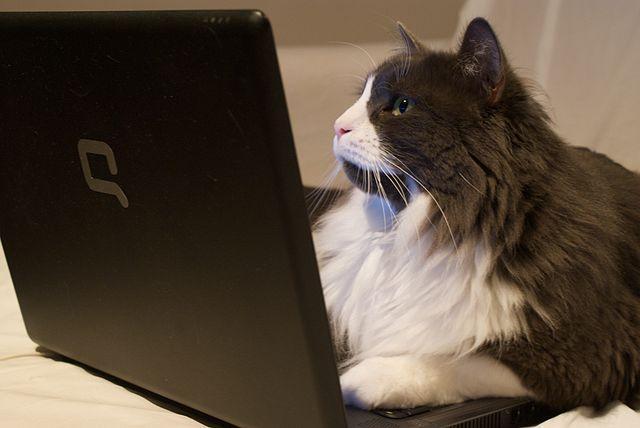 Review and Discussion
Which project did you pick?
What was your impression of the classification process?
What does your project monitor and how?
Why is it being monitored?
How does this research project benefit society?
What change or feature could be made to the research project to improve it?
References
"Citizen Science." Scientific America. Scientific America, n.d. Web. 15 Jul 2013. http://www.scientificamerican.com/citizen-science/
"How SETI@home works." SETI@Home. University of California, n.d. Web. 16 Jul 2013. http://seticlassic.ssl.berkeley.edu/about_seti/about_seti_at_home_1.html
"Purpose." Zooniverse: Real Science Online. Citizen Science Alliance, n.d. Web. 16 Jul 2013. https://www.zooniverse.org/about
Image Sources 1 of 2
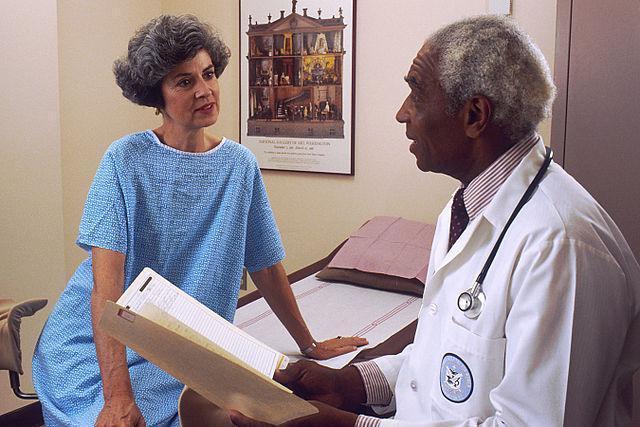 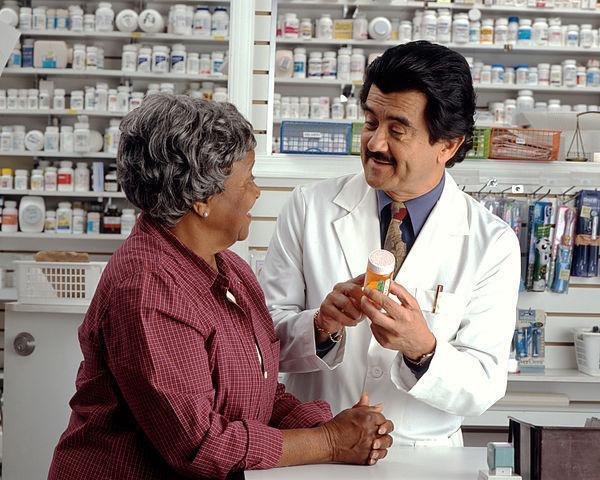 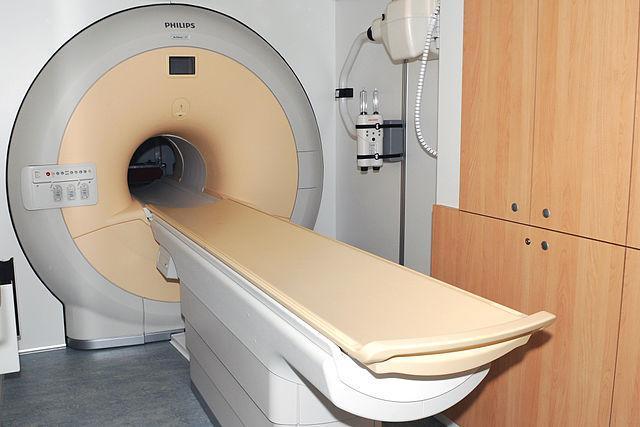 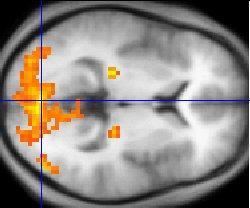 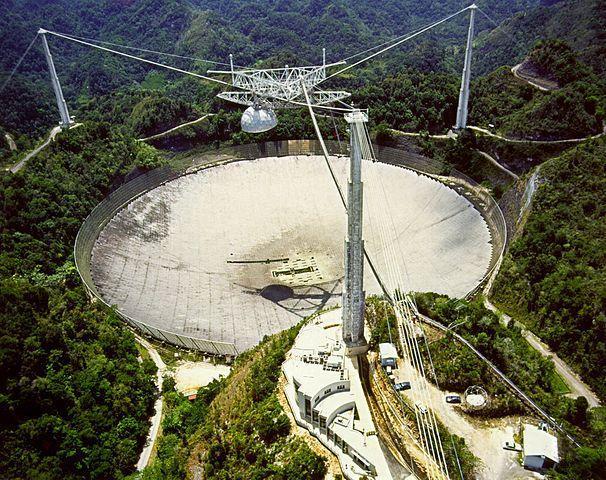 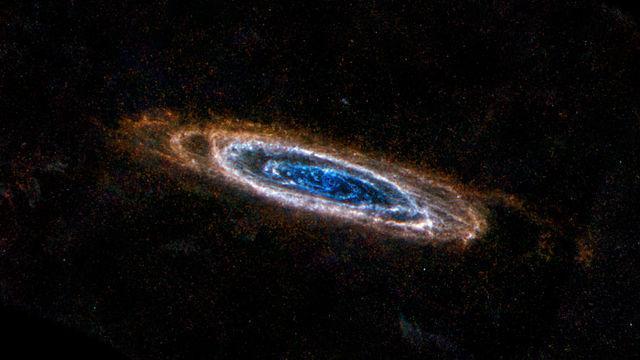 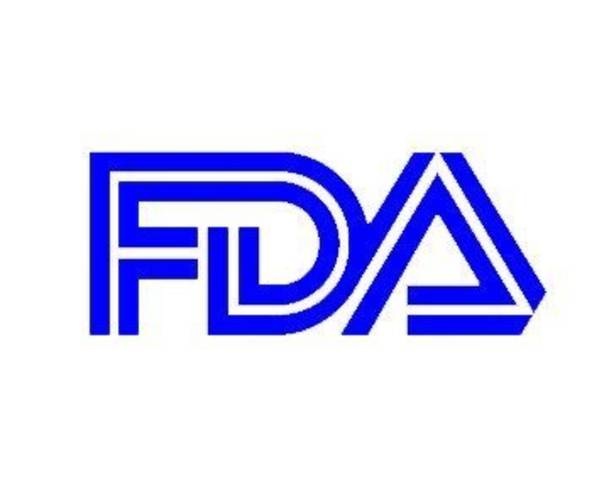 Image Sources 2 of 2
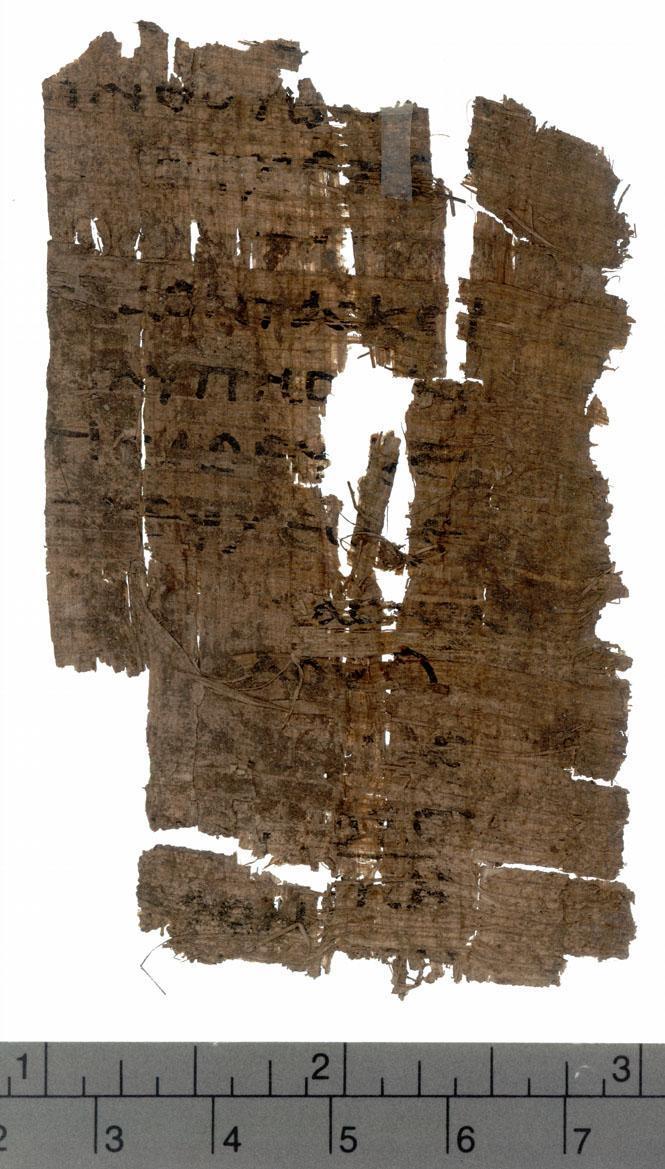 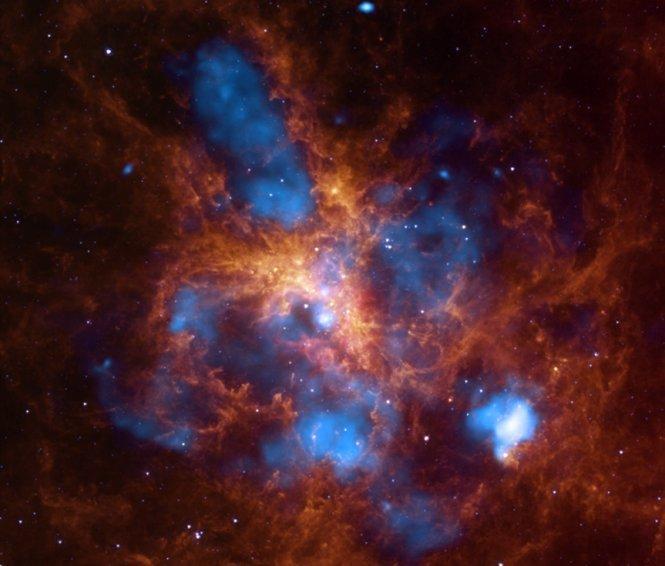 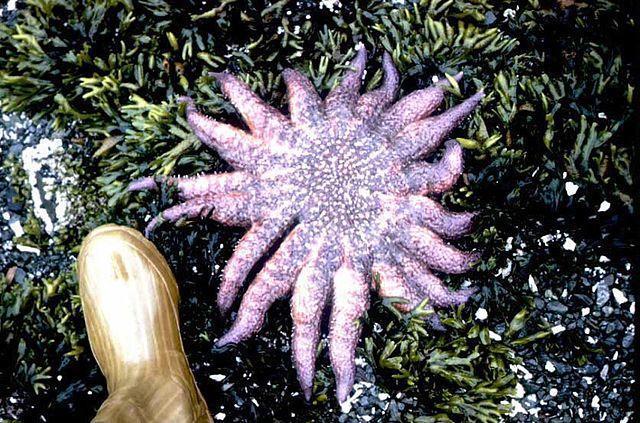 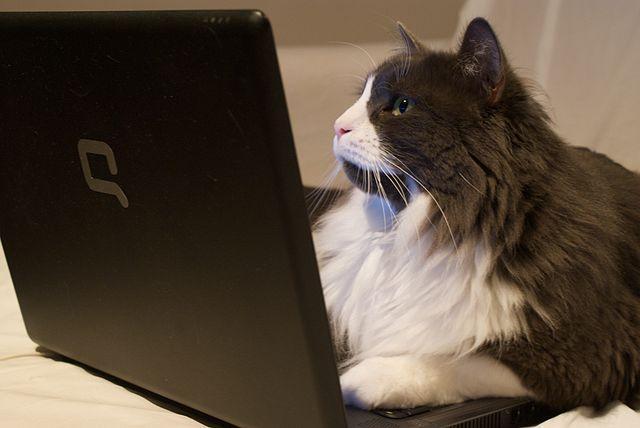 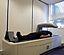 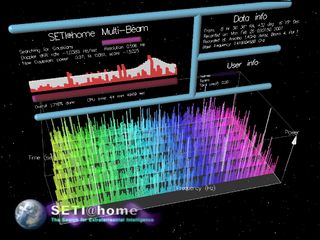